Бюджет для граждан
Отчет                                                           об исполнении бюджета Тамбовского районаза 2018 год (решение от 11.06.2019 № 15)
Финансовое управление администрации
Тамбовского района
Телефон (41638) 21 2 31
Факс         (41638) 21 0 92
E-mail       rfintmb@mail.ru
Адрес        676950 c.Тамбовка, ул.Ленинская,90
Руководитель  С.С.Евсеева
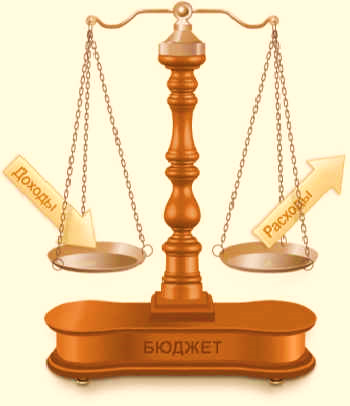 Бюджет Тамбовского района
утвержден решением районного Совета народных депутатов от 26.12.2017 № 16 «О районном бюджете на 2018 год и плановый период 2019 и 2020 годов»
Публичные слушания по проекту районного бюджета на 2018 год проведены 
18 декабря 2017 года.
Публичные слушания
по отчету об исполнении районного бюджета  за 2018 год проведены 13 мая 2019 года.
Основные направления бюджетной и налоговой политики в 2018 году
1. ограничение роста общего объема расходов бюджета Тамбовского района в целях гарантированного обеспечения исполнения расходных обязательств и сохранения устойчивости бюджета в условиях волатильности бюджетных доходов;
2. приоритезацию бюджетных расходов с учетом необходимости реализации на территории Тамбовского района приоритетных проектов и программ по основным направлениям стратегического развития Российской Федерации и стратегических инициатив социально-экономического развития Тамбовского района;
3. повышение эффективности бюджетных расходов, в том числе путем нормирования бюджетных затрат и контроля в муниципальных закупках; 
4. содействие проектам развития общественной инфраструктуры с вовлечением граждан через изучение и популяризацию лучших российских практик;
5. обеспечение открытости и понятности бюджетной информации, повышение финансовой грамотности граждан, поддержку и развитие общедоступных информационно-аналитических ресурсов;
6. Сохранение и развитие налогового потенциала;
Основные направления бюджетной и налоговой политики в 2018 году (продолжение)
7. Реализация мер по обеспечению устойчивого развития экономики и социальной стабильности;
8. Повышение эффективности использования имущества, находящегося в муниципальной собственности;
9. Осуществление мониторинга поступления налогов, сборов и иных обязательных платежей;
10. Повышение качества администрирования доходов;
11. Проведение оценки эффективности налоговых льгот.
Основные характеристики районного бюджета за 2018 год
Характеристика доходной части районного бюджета за 2016-2018 годы
2018 год
Динамика поступления налоговых и неналоговыхдоходов в районный бюджет  за 2014-2018 годы, тыс.руб.
Налоговые и неналоговые доходы в расчете на одного жителя (руб.)
Исполнение плана по доходам в 2018 году
Структура налоговых и неналоговых доходов районного бюджета в 2018 году
Основной источник налоговых и неналоговых доходов – налог на доходы физических лиц. В 2018 году поступление налога на доходы физических лиц в районный бюджет составило 109 637,9 тыс. рублей.
Динамика поступления в 2017-2018 годах налоговых и неналоговыхдоходов районного бюджета с разбивкой по месяцам (тыс.руб.)
Безвозмездные поступления в районный бюджет в 2018 году
Безвозмездные поступления в районный бюджет в 2018 году (тыс.руб.)
Объем безвозмездных поступлений в 2018 году составил         679 016,5тыс. рублей
Расходы районного бюджета по разделам в 2016-2017 годах
Структура расходов районного бюджета в 2018 году
Расходы районного бюджета на выплату заработной платы (тыс.руб.)
В 2018 году в Тамбовском районе продолжена работа по поэтапной реализации Указов Президента Российской Федерации от 7 мая 2012 года по увеличению заработной платы работников бюджетной сферы. Расходы на оплату труда в 2018 году по сравнению с 2017 годом увеличились на 87 944,4 тыс. рублей. Темп роста составил 124,7 %
Расходы социальной направленности районного бюджета в 2018 году
Расходы бюджета ВСЕГО
860 616
тыс. рублей
83,8%
721 092,9 тыс. рублей
Культура 
12,8 %
Образование  
62,8 %
Здравоохранение
0,1%
Физическая культура 
и спорт
4,2%
Социальная 
политика 
3,9%
25507
рублей в год
2126 рубля в месяц
Расходы на образование в 2018 году
Общий объем расходов районного бюджета на образование в 2018 году составил 540 414,4тыс.руб.
расходов районного бюджета на образование приходится на одного жителя района
Основные направления расходов в области культуры
Общий объем расходов бюджета на культуру в 2018 году составил 
110 597,8
тыс.руб.
расходов районного бюджета на культуру приходится на одного жителя района
Основные направления расходов на социальную политику
Общий объем расходов бюджета в на социальную политику в 2018 году составил 
33 560,9 тыс.руб.
расходов районного бюджета на социальную политику приходится на одного жителя района
Расходы районного бюджета на сельское хозяйство
5 194,9
тыс.руб.
Источники финансирования дефицита районного бюджета
Источники внутреннего финансирования дефицита бюджета –
всего – 5 052,8 тыс.руб.
Объем муниципального долга по состоянию на 01.01.2018 года составил 11 456,2 тыс.руб.
Объем муниципального долга по состоянию на 01.01.2019 года составил 6 184,8 тыс.руб.
Расходы на реализацию муниципальных программ (по собственным средствам)
Расходы бюджета  по собственным средствам   
460 507,7 тыс. рублей
Расходы районного бюджета за 2018 год на реализацию муниципальных программ (1)
Расходы муниципального образования за 2018 год на реализацию муниципальных программ (2)